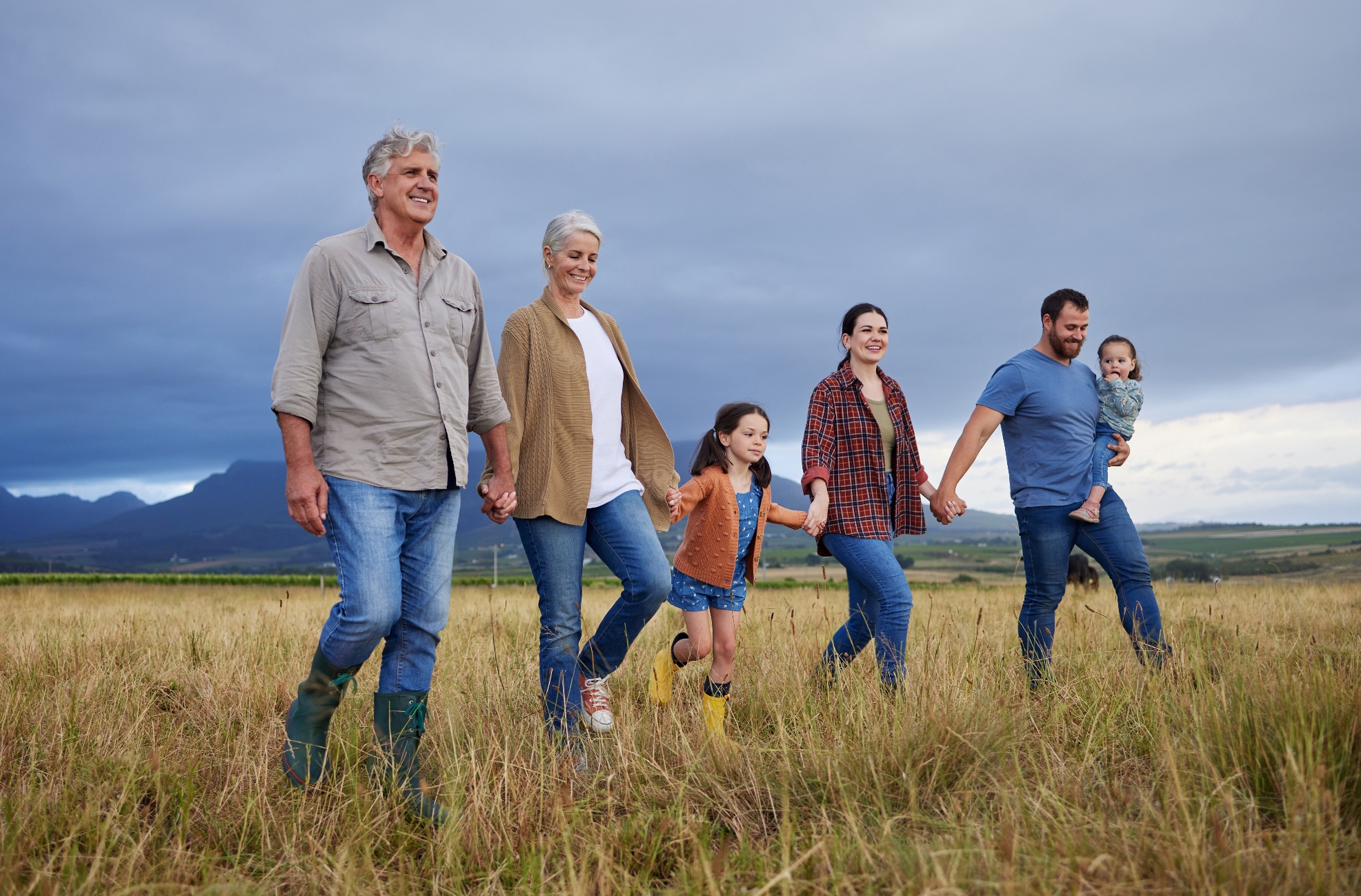 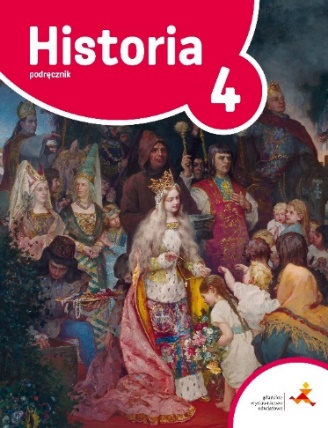 Moja rodzina
Cele lekcji
przedstawisz zadania rodziny
wyjaśnisz, kto należy do małej i dużej rodziny
wyjaśnisz, czym są i jaką rolę w życiu rodziny odgrywają pamiątki i tradycje rodzinne
NACOBEZU
wyjaśnisz, czym jest rodzina
wymienisz rodzaje rodzin
odpowiesz na pytanie: czym się zajmuje genealogia?
Czym jest rodzina?
rodzina to podstawowa komórka społeczeństwa
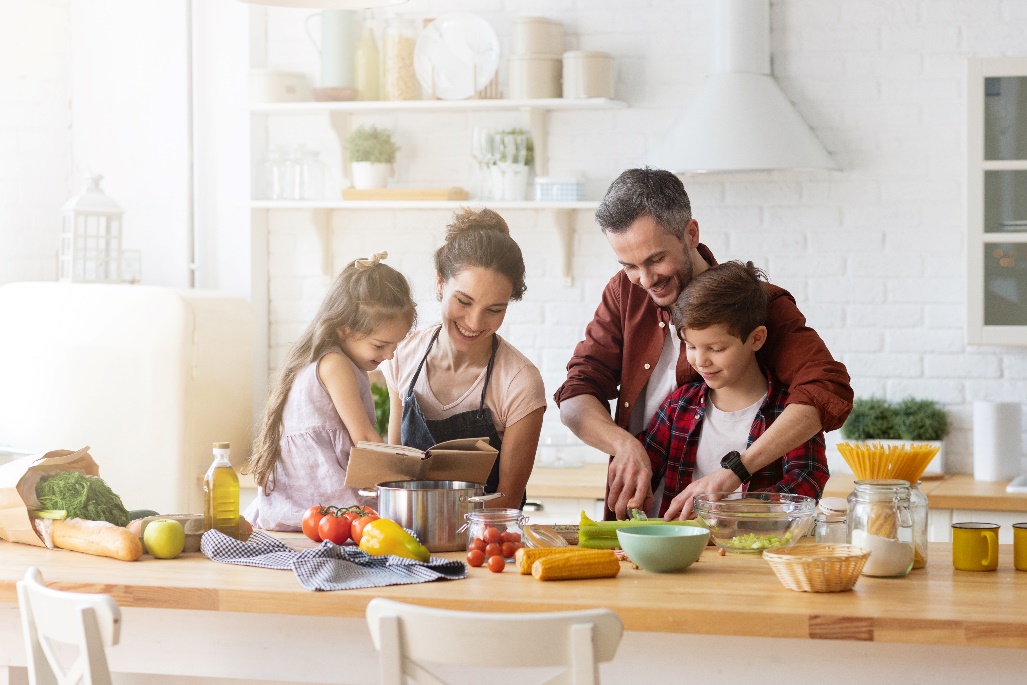 w rodzinie uczymy się, jak funkcjonować jako ludzie
w rodzinie poznajemy zasady obowiązujące w społeczeństwie, w którym żyjemy
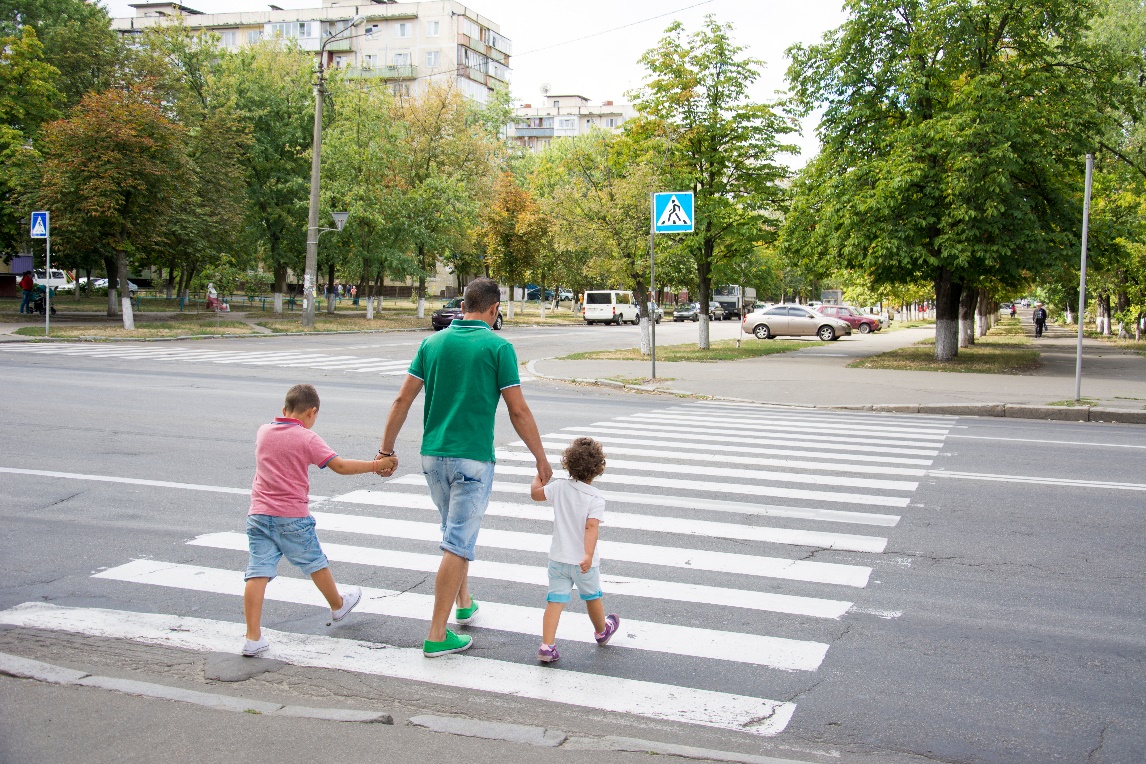 Czym jest rodzina?
istnieją dwa typy rodzin:
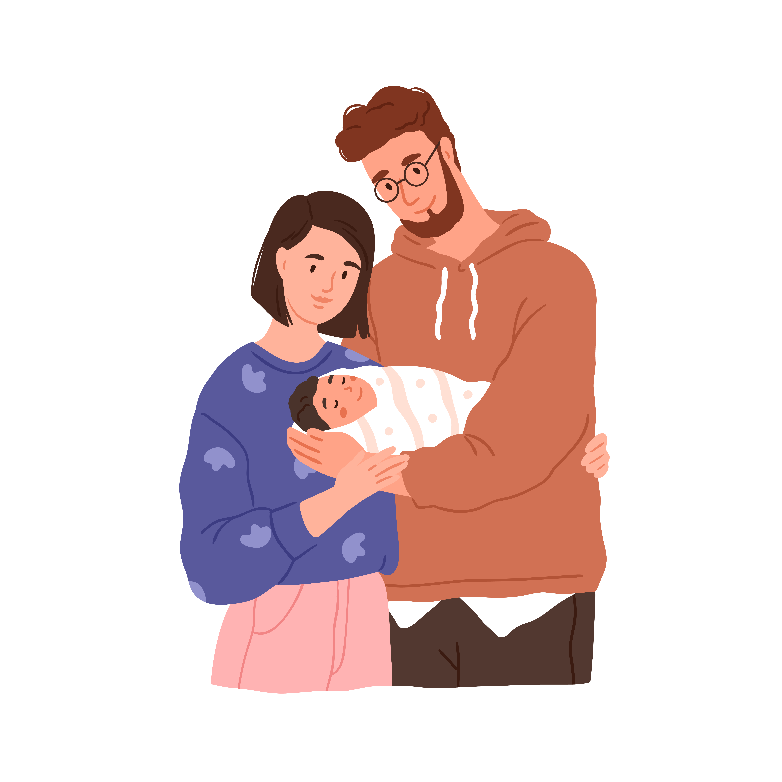 rodzina mała
należą do niej rodzice i dzieci
rodzina duża
należą do niej wszyscy krewni rodziców
krewny to osoba spokrewniona, czyli pochodząca od wspólnego przodka
krewnych łączą więzy krwi
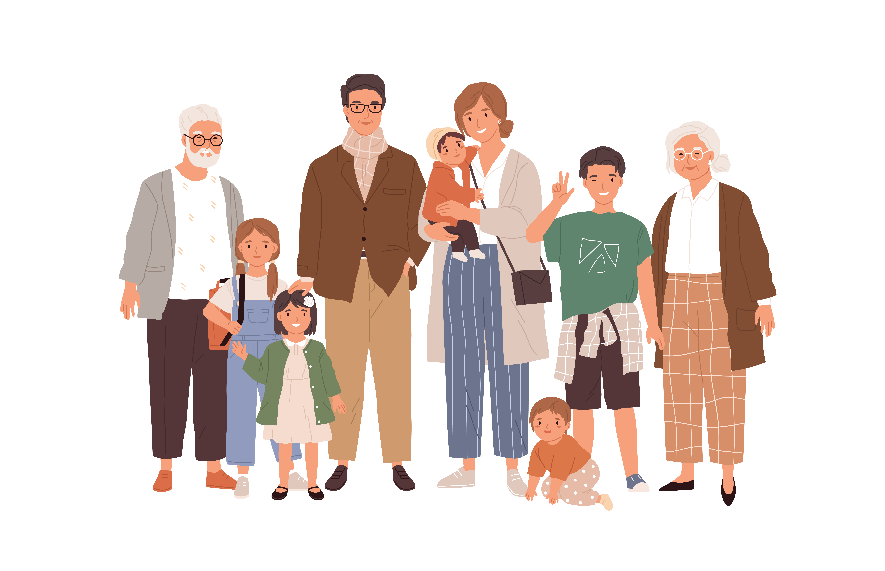 Genealogia
genealogia to nauka badająca dzieje rodzin oraz więzi między ich członkami teraz i w przeszłości
relacje między członkami rodziny można przedstawić w formie drzewa genealogicznego
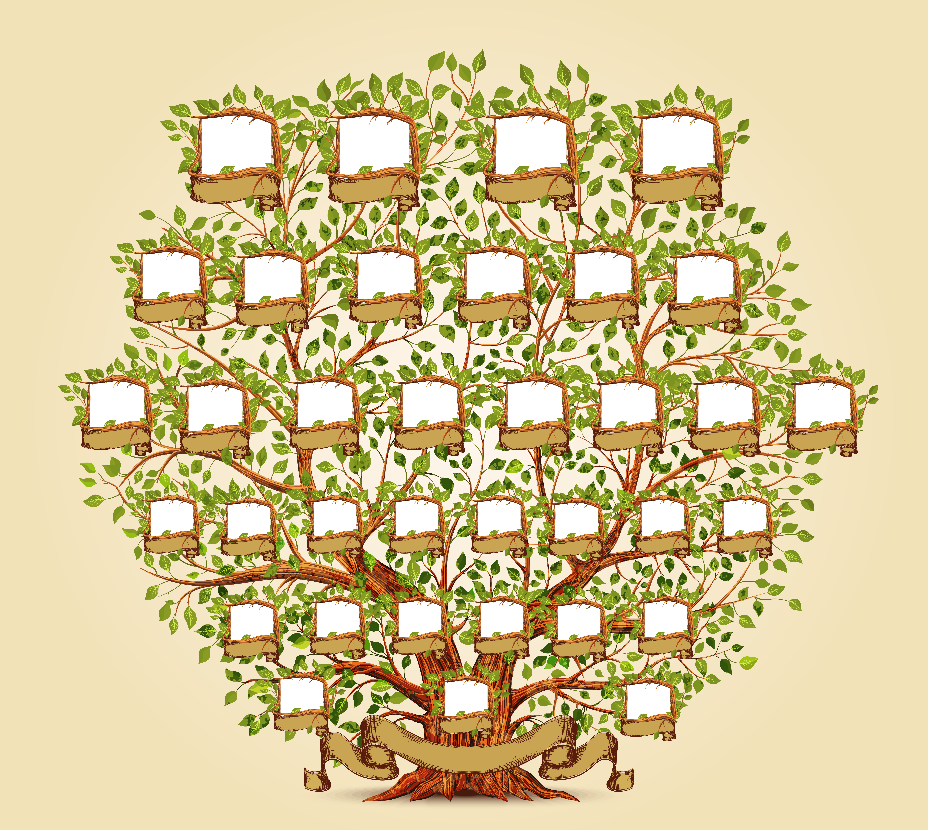 to schemat ukazujący pochodzenie i więzy rodzinne członków danej rodziny
Jak poznać dzieje własnej rodziny?
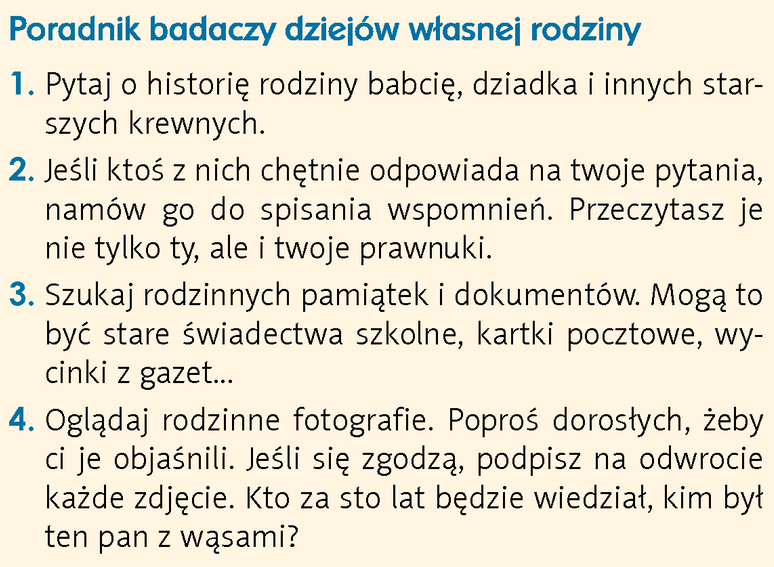 Pamiątki rodzinne jako źródło informacji o dziejach rodziny
pamiątki rodzinne to cenne pozostałości po członkach rodziny żyjących w odległej przeszłości
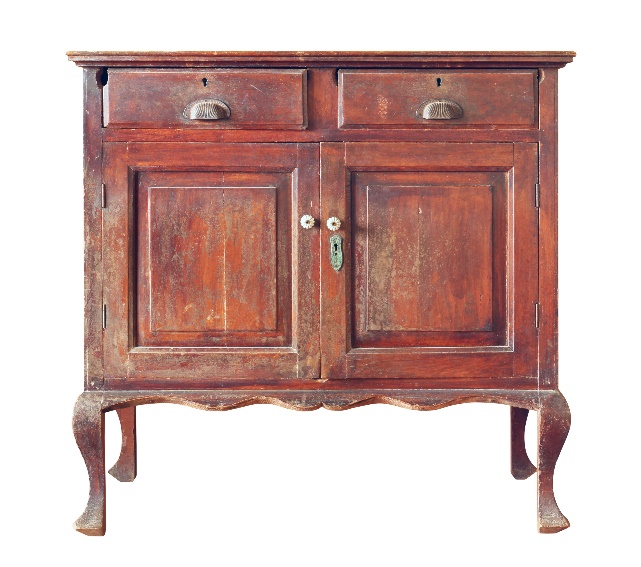 ich wartość ma dla członków rodziny przede wszystkim charakter sentymentalny
są źródłami historycznymi, bo przekazują informacje o życiu w przeszłości
są także źródłem wspomnień o dawnych członkach rodziny
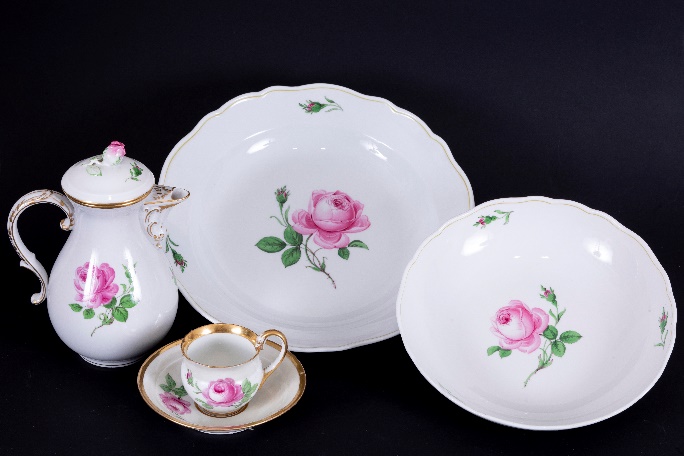 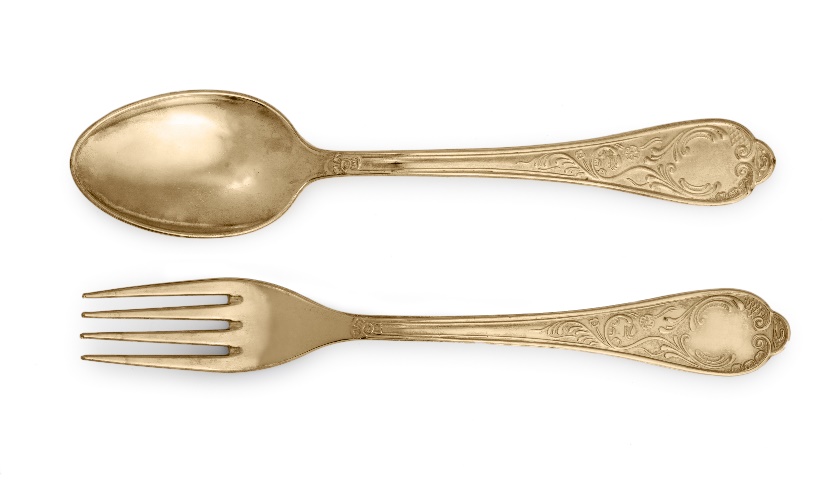 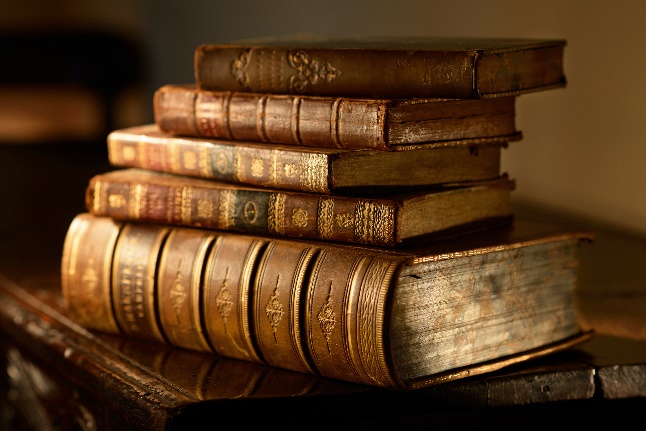 Zdjęcia jako źródło informacji o dziejach rodziny
Przyjrzyjcie się zdjęciom widocznym poniżej. Zastanówcie się, jakich informacji udzielają nam o życiu w dawnych czasach.
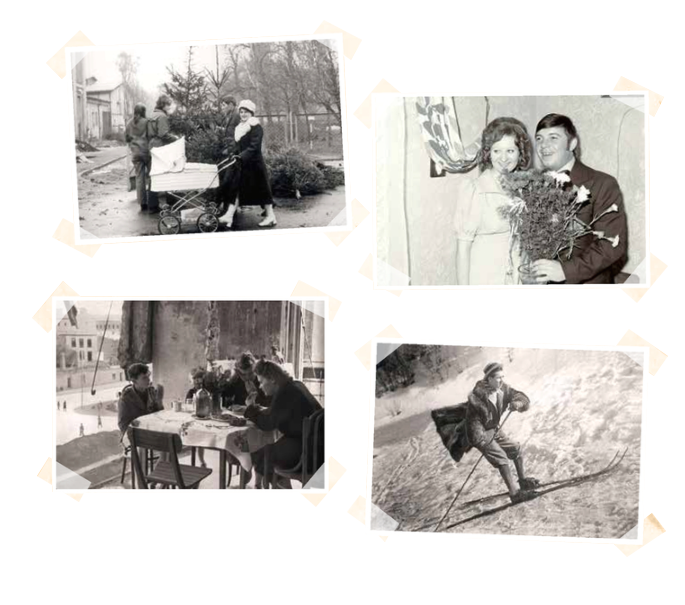 Tradycje rodzinne
tradycje rodzinne to zwyczaje pielęgnowane w rodzinie
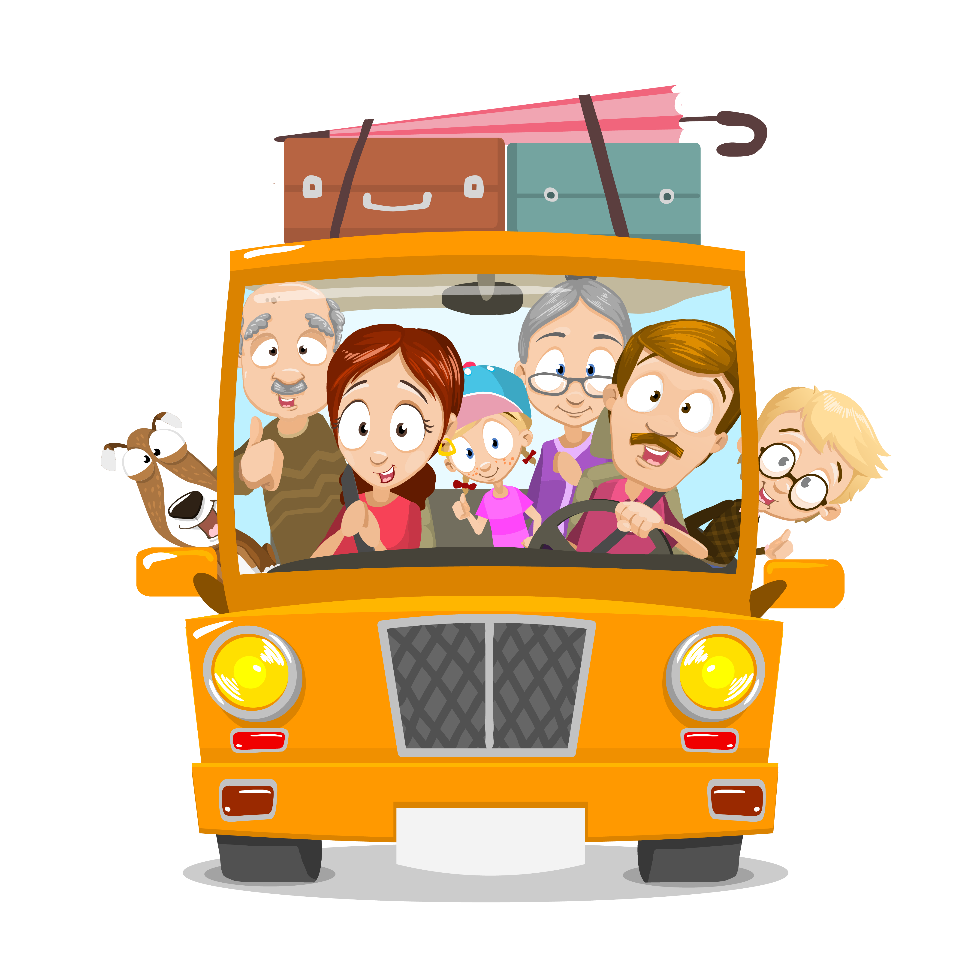 niektóre z nich są wspólne dla większości rodzin
niektóre są charakterystyczne dla danej rodziny
wszystkie tradycje łączą członków rodziny i pozwalają im trwać jako wspólnota
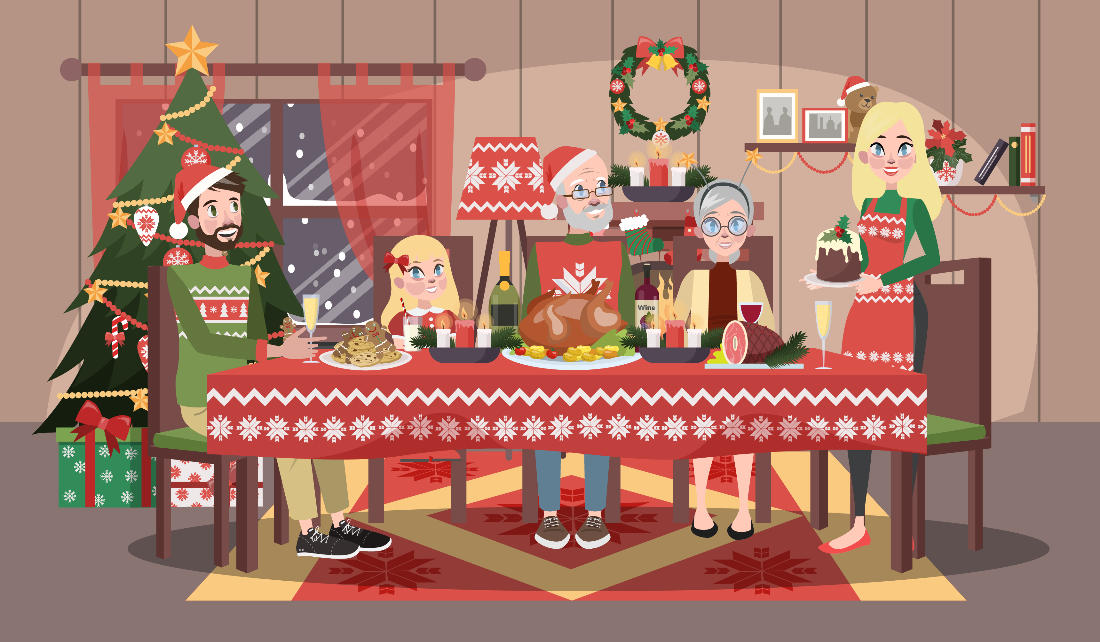